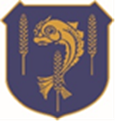 Term: Two
Year group: Seven
Subject: RE
Topic: Galilee to Jerusalem
RE ‘Home Learning’
This task menu shows the 4 home learning activity given throughout the term. Each homework will put on SMH.
1
2
3
4